Systems Thinking and EvaluationBeverly Parsons, PhDPatricia Jessup, PhDInSiteswww.insites.org
Overview of Workshop


Introductions
Basic Systems Concepts
Applying Systems Concepts to Oregon Paint Stewardship Program Evaluation 
Applying Systems Concepts to Your Own Evaluations
Continual Learning about Systems and Evaluation
Learning Outcomes

Understand basic systems concepts
What is a system
System dynamics
Seeing, understanding, and influencing patterns in complex social-ecological systems
Apply systems concepts to evaluation of environmental programs
Develop commitment to ongoing learning and practice of a systems orientation in environmental program evaluation
Design Evaluation
Shape Practice
Collect Data
MakeMeaning from Data
Phases of Evaluation: Terminology
What is a System?
What is a System?
A system is an interconnected set of elements that is coherently organized in a way that achieves something.
One View of Systems
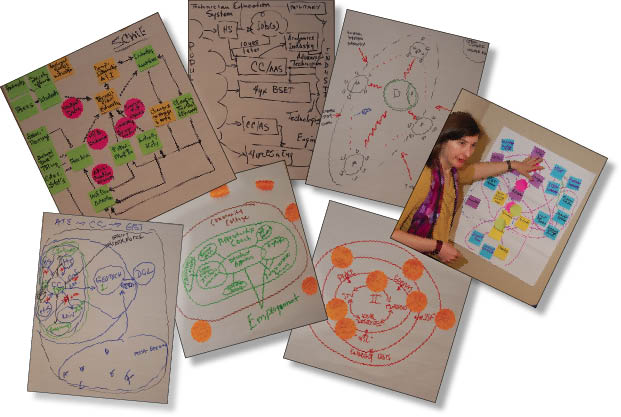 [Speaker Notes: Recall that each of the six SEEs drew diagrams]
Complex Adaptive System (CAS)Self-organizing System
A collection of individual agents who have the freedom to act in unpredictable ways, and whose actions are interconnected such that they produce system-wide patterns.
Agents interact
Complex Adaptive System (CAS)Self-organizing System
System-wide patterns emerge
Those system-wide patterns, in turn, influence the behaviors of the agents
Agents interact
Courtesy of G. Eoyang, Human System Dynamics Institute
What is a Complex System?(Working Definition)
A complex system is a collection of independent (and/or semi-autonomous), self-organizing entities that interact so that they create patterns that influence future interactions.
System Dynamics Related to Certainty and Agreement
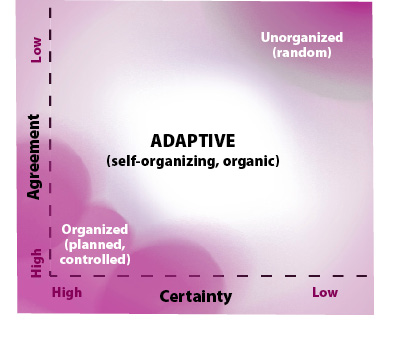 Oregon Paint Stewardship Program

Integrating Systems Concepts
Logic Model
Evaluation Questions
Evaluation Findings
Phase 2 Evaluation
Oregon Paint Stewardship Program’s Initial Logic Model
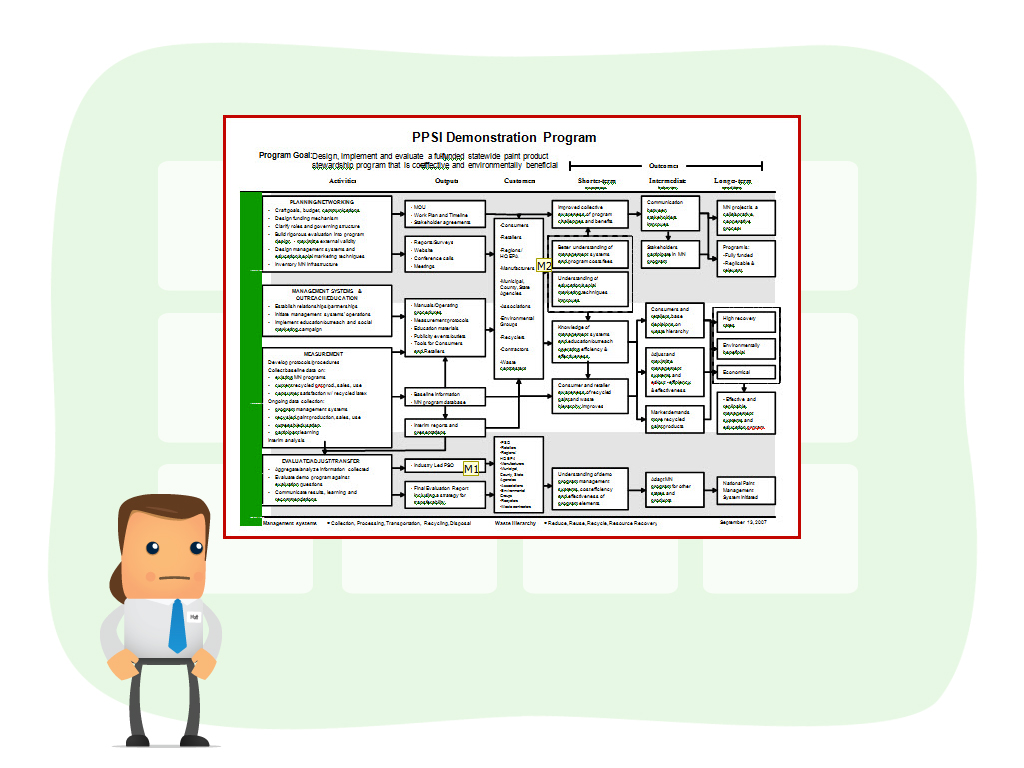 Oregon Paint Stewardship Program’s System Thinking Ideas
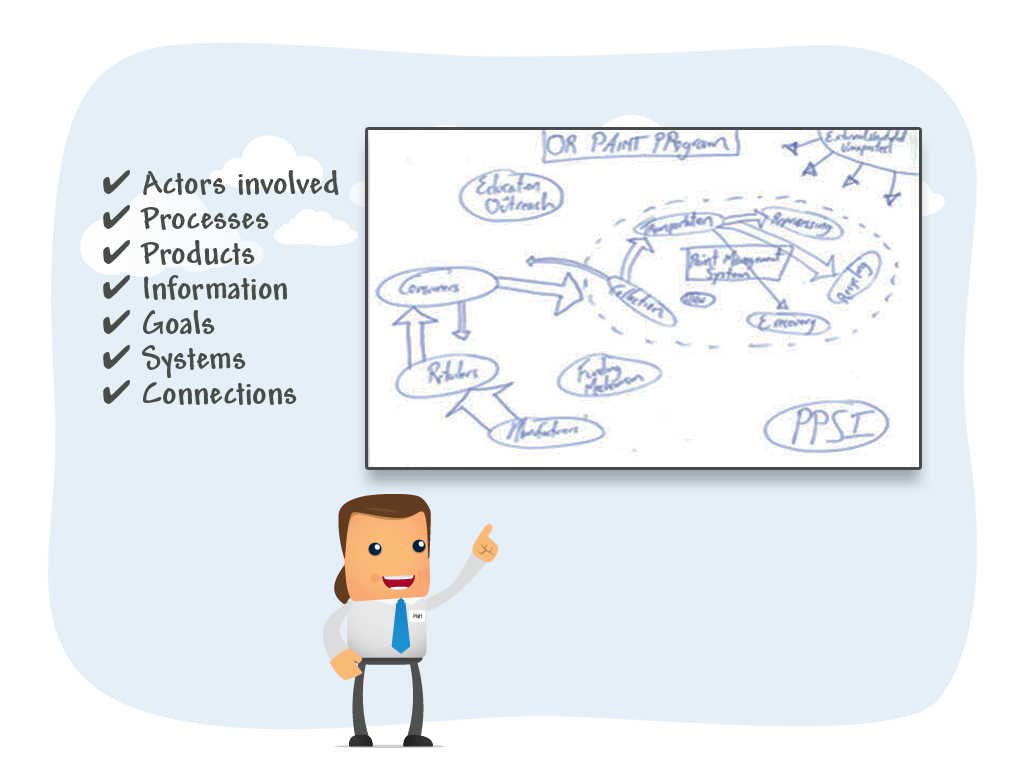 OPSP’s Fuzzy Logic Model (Systems-Oriented Logic Model)
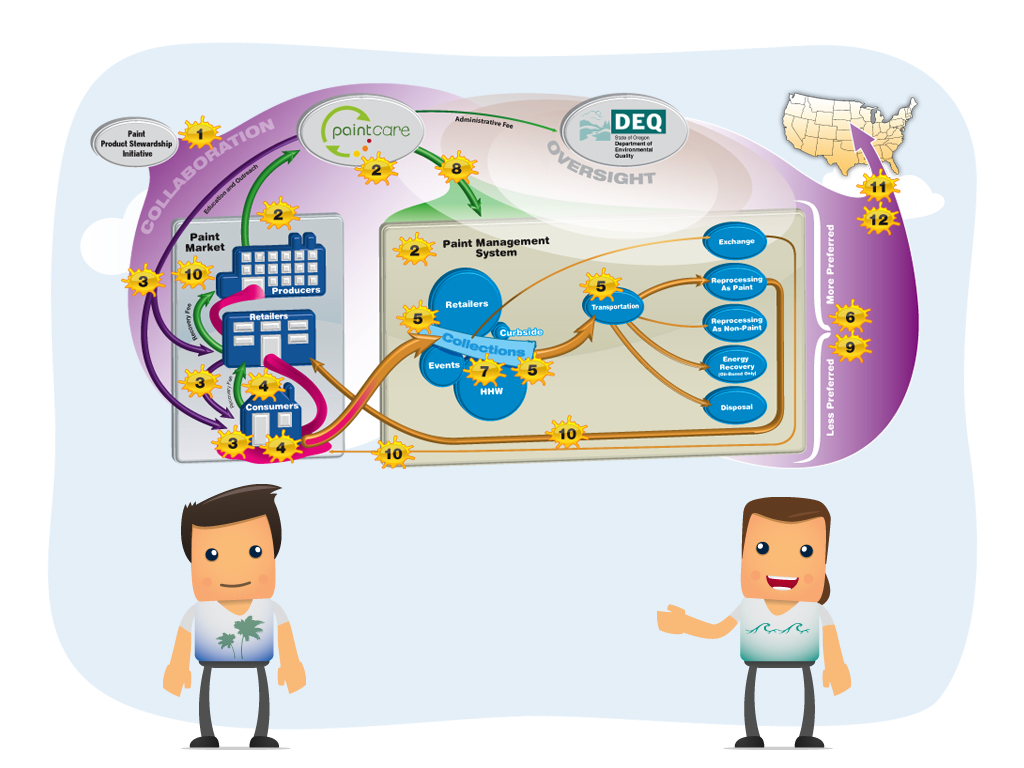 System Thinking Habits
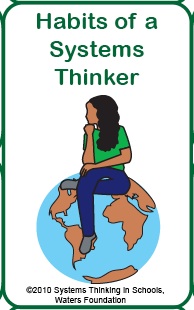 Change Over Time
The Big Picture
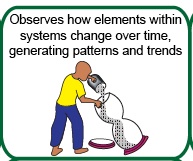 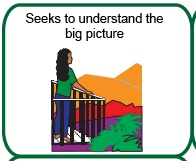 System Structure
Leverage
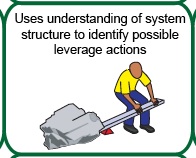 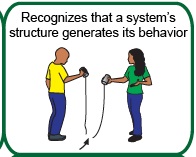 ©2010 Systems Thinking in Schools, Waters Foundation
System Thinking Habits (cont.)
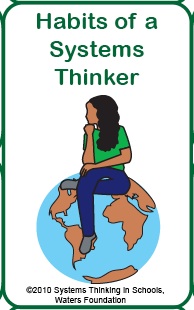 Surfaces and tests assumptions
Identifies the circular nature 
of complex cause & effect relationships (interdependence)
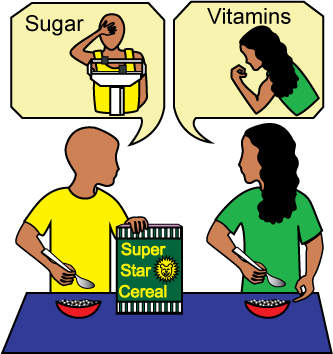 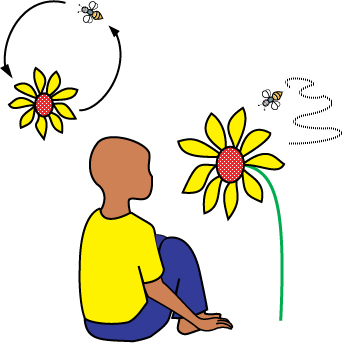 Assumptions
Interdependencies
Mental Models
Perspectives
Considers Issue Fully
Considers how mental models (i.e., attitudes & beliefs derived from experience) affect current reality and the future
Considers an issue fully and resists the urge to come to a quick conclusion
Changes perspectives
©2010 Systems Thinking in Schools, Waters Foundation
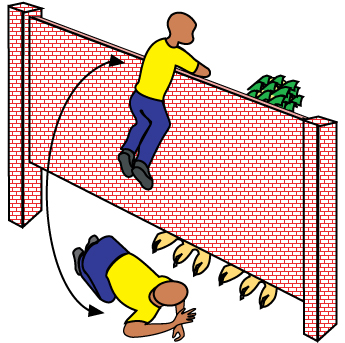 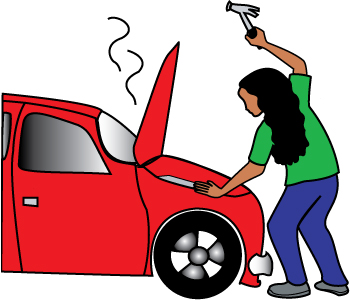 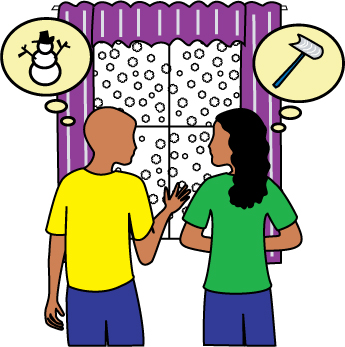 System Thinking Habits (cont.)
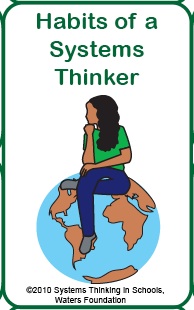 Finds where unintended consequences emerge
Considers both short- and long-term consequences of actions
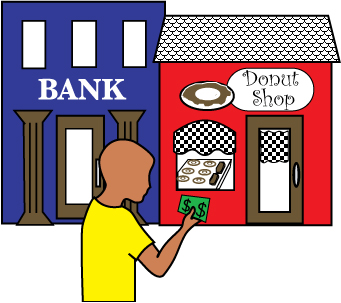 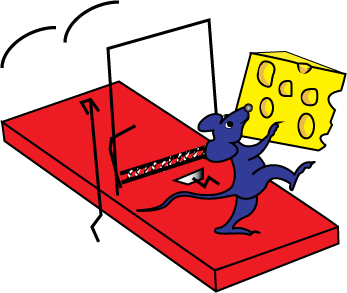 Unintended Consequences
Consider Consequences
Successive Approximation
Time Delays
Recognizes the impact of time delays when exploring cause & effect relationships
Checks results and changes actions if needed: "successive approximation"
©2010 Systems Thinking in Schools, Waters Foundation
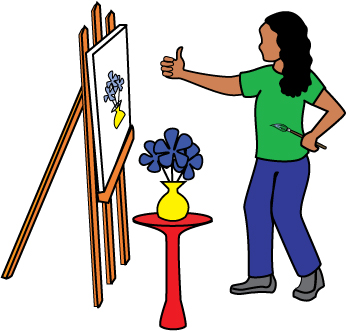 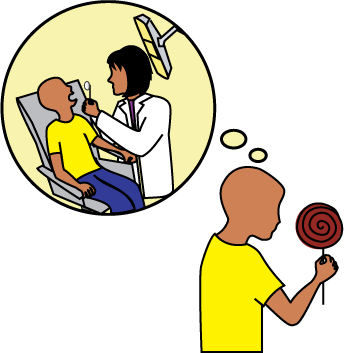 ZIPPER
Z = 	Zooming in and out of evaluand and its environment. 
I  	= 	Interconnecting the parts
P	=	Plunging into paradigms, structures, processes, conditions
P	=	Perceiving patterns
E	=	Envisioning energy
R	=	Recognizing results
Evaluation Questions

Collaboration
Paint Stewardship Organization
Education and Outreach
Consumer Purchasing Decisions
Collection of Post-Consumer Paint
Paint Reprocessing, Recycling, and Energy Recovery
Evaluation Questions (cont.)

Household Hazardous Waste Program
Cost Effectiveness
Waste Hierarchy
Market for Post-Consumer Paint
Transferability
Unexpected Results
Evaluation Findings
Levers for Changing Complex Systems: 
Boundaries, Relationships, and Perspectives
Boundaries: Demarcations that create a region/entity
Relationships (interconnections): Connections/exchanges among bounded system parts
Perspectives: Mental models, world views, purposes
From Parsons, B. and Jessup, P. (2009). “Questions that Matter: A Tool for Working in Complex Situations”. Ft. Collins, CO: InSites.
Designing Next Evaluation Phase

Oregon Paint Stewardship Program Phase 2 Evaluation 
Assumption: Program chooses to focus on reducing consumers’ paint purchase
Two frameworks for finding levers for change
Meadows’ levers
Iceberg (moving to invisible)
Places to Intervene in a System(from D. Meadows)

6.	Information Flows
5.	Rules (incentives, punishments, constraints)
4.	Self-organization
3.	Goals
2. 	Paradigms
1.	Transcending Paradigms
Complex Systems(Illustrating Visibility and Depth)
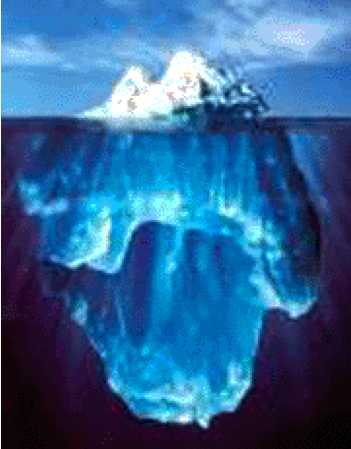 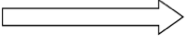 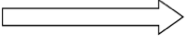 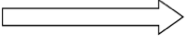 Events/Behaviors/Results
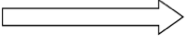 Patterns
System Dynamics
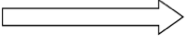 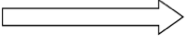 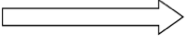 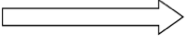 Structures/Processes
Norms
Principles
Conditions
Paradigms
[Speaker Notes: Explain the structures and paradigms issues

Paradigms are strong lever for change – sustainable change; can’t do it without changing. 

We are using this for visibility and depth not other features. Make the questions on the right be about the evaluation questions we are asking and show how they go deeper.]
Understanding and Influencing Complex Systems
Events, behaviors, results (visible)
patterns
system dynamics
structure & processes
norms
principles
paradigms
27
Understanding and Influencing Complex Systems
Events, behaviors, results (visible)
Understanding (Analysis)
Influencing
patterns
system dynamics
Relationships
Perspectives
Relationships
Perspectives
structure & processes
Boundaries
norms
Boundaries
principles
paradigms
28
System Dynamics Related to Certainty and Agreement
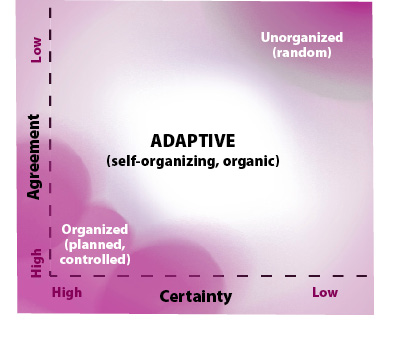 More Open
More Diverse
More Differences
Boundaries
Relationships
Perspectives
Closed
ADAPTIVE
(self-organizing, organic
Less Diverse
Few Differences
Influencing System Patterns
Domains of the Social Ecology
Individual
Societal
Community
Relationships
System Structures
The parts, relationships, and purposes of systems can create archetypal (generic) system structures that play out over time. These are structures that occur across many different types of systems and situations. They can create both problems and opportunities.
System Structural Archetypes
Success to the Successful
Fixes that Fail
Seeking the Wrong Goal
Shifting the Burden
Limits to Growth
Drifting Goals
Rule Beating
Tragedy of the Commons
Escalation
Complex Systems(Illustrating Visibility and Depth)
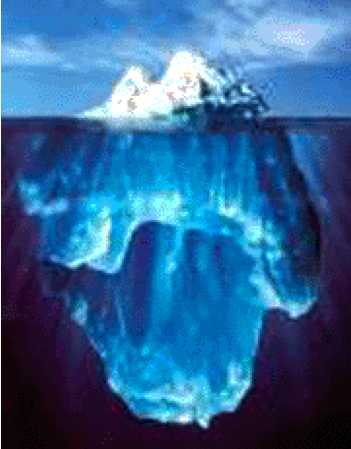 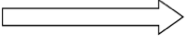 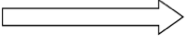 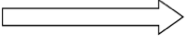 Events/Behaviors/Results
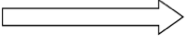 Patterns
System Dynamics
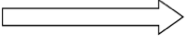 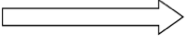 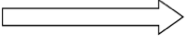 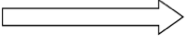 Structures/Processes
Norms
Principles
Conditions
Paradigms
[Speaker Notes: Explain the structures and paradigms issues

Paradigms are strong lever for change – sustainable change; can’t do it without changing. 

We are using this for visibility and depth not other features. Make the questions on the right be about the evaluation questions we are asking and show how they go deeper.]
Understanding and Influencing Complex Systems
Events, behaviors, results (visible)
Understanding (Analysis)
Influencing
patterns
system dynamics
Relationships
Perspectives
Relationships
Perspectives
structure & processes
Boundaries
norms
Boundaries
principles
paradigms
35
Systems Thinking in Evaluation Summary
Four Phases of Evaluation
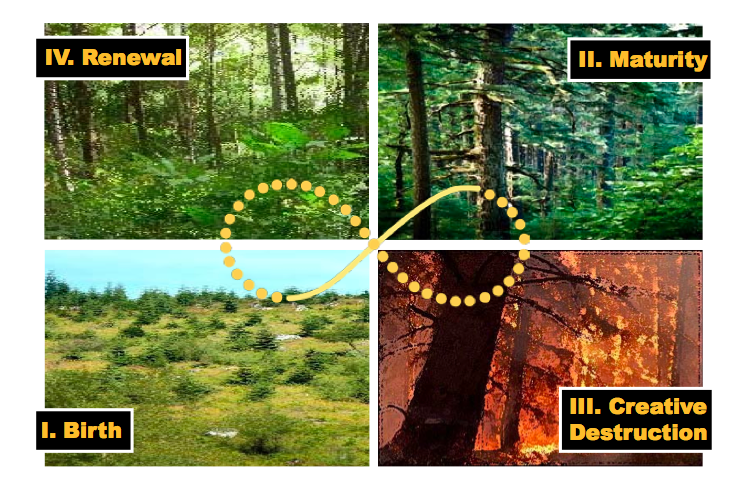 Focus on Patterns: A Task
Observe patterns in your home, in a natural setting, or In a city. Describe the patterns in terms of similarities, differences, and connections that have meaning across time and/or location. Look for different patterns of movement:

static pattern (pictures arranged on a wall) 

linear movement (timer on the stove counting down to zero from a set time)

nonlinear and unpredictable (birds flying across a lake)